MUUTUNUD TEADVUSESEISUNDID TÄNAPÄEVASES PSÜHHOLOOGIAS
Alar Tamming
alar@tavid.ee
[Speaker Notes: Ajalugu – pügmeed, austraaliaborigeenid olid karjapidajad kuid kasvatasid ühte hallutsinogeenset taime
Eleusiuse (elüüsiuse) müsteeriumid – iga viie aasta tagant 2000 aastat (Platon, Aristoteles, Sophokles, Marcus Aurelius, Cicero)
MTS üks viimaseid teadusharusid 1967 Tarti raamat. Teadusharude järjekord Ajalugu, matemaatika, füüsika, keemia, bioloogia, psühholoogia?]
Muutunud teadvuseseisundi definitsioon
tegemist on “psüühilise seisundiga, mis  tekib füsioloogiliste, psühholoogiliste või farmakoloogiliste tegurite toimel ja mida inimene ise (või väline vaatleja) kogeb oluliselt erinevana tavalisest ärkveloleku seisundist”. (Arnold M. Ludwig)
Holotroopsed seisundid
Muutunud teadvuseseisundid millel on
Tervendav
Transformatiivne
Evolutsiooniline
	potentsiaal.
[Speaker Notes: Holotroopses seisundis sisemine radar, mis valib välja oluliseima kogemuse millega töötada. Verbaalses teraapias peab terapeut otsustama. 
Holotroopiline- tervikule orienteeritud holos- tervik trepein- millegi poole
Holotroopsetes seisundites kirjutatud suurimad spirituaalsed kirjutised – veedad, piibel, koraan, mormoonide raamat. 
Erinevus spirituaalsusel ja religioonil – spirituaalsus on tavapärase reaalsuse varajatud dimensioonide otsene kogemine]
MTS tekitavate tegurite klassifikatsioon
Väliste stiimulite muutus
Stiimulite suurenemine, 
rütmilised ärritajad, 
palve, loits, laul, 
külm, kuumus
Stiimulite vähenemine,
sensoorne deprivatsioon
hüpnagoogne seisund
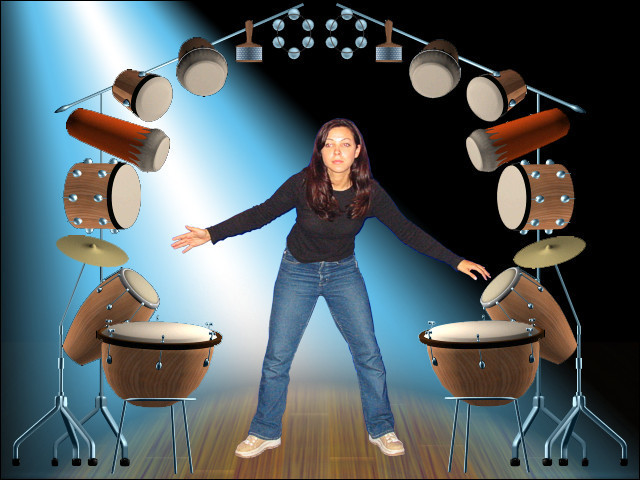 MTS tekitavate tegurite klassifikatsioon
Füüsilise aktiivsuse muutus
Suurenemine, 
Jooksmine
Magamatus
Akupunktuur, akupressuur
Vähenemine, 
meditatsioon
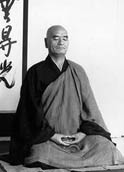 MTS tekitavate tegurite klassifikatsioon
Keha füsioloogia muutumine
Keemiliste ainete lisandumine 
Alkohol
Narkootikumid
Keemiliste ainete vähenemine 
Hüperventilatsioon (glükoos)
Paastumine
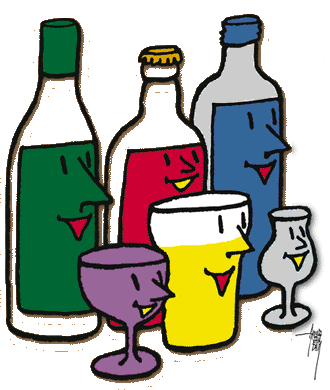 MTS tekitavate tegurite klassifikatsioon
Tähelepanu fookuse muutumine
Suurenemine
 suunatud tähelepanelikkus

Vähenemine 
Unistamine
hüpnoos
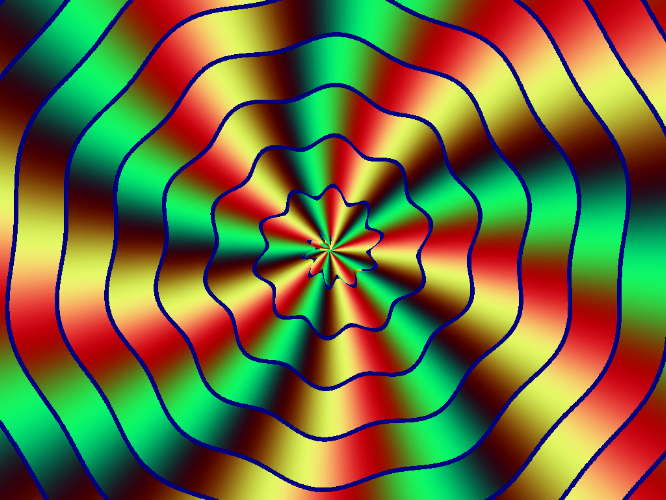 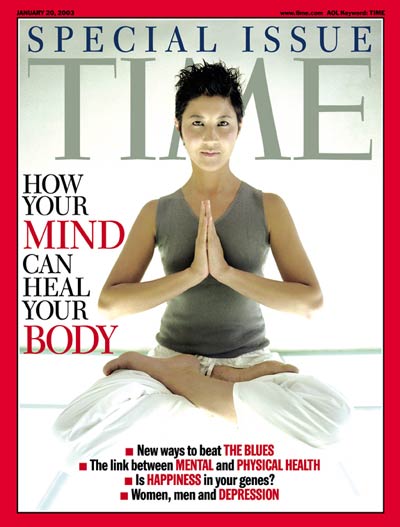 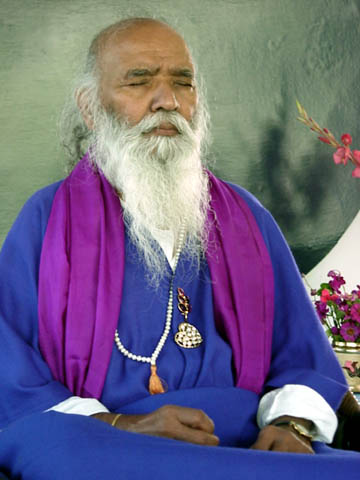 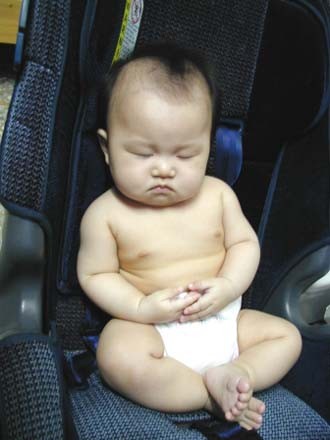 Muutunud teadvuseseisundite põhijooned
Muutused mõtlemises (keskendumis-, tähelepanu-, mälu-, ja hinnangu häired; arhailiste e. primaarsete protsesside domineerimine)
Häiritud ajataju
Kontrollikaotuse hirm või tegelik kontrolli kaotamine 
Muutused emotsionaalsuse väljendamises 
Muutused kehatajus (depersonalisatsioon, derealisatsioon, peapööritus, nägemise ähmastumine, tuimus, analgeesia)
[Speaker Notes: Mäluhäired- 9 ööpäeva magamata, anti ülesanne lahutada 100-st 7 kaupa. Jõudis umbe 60-ni. Siis küsis mis ülesannet tapeab tegema]
6.Taju moonutused- , sealhulgas hallutsinatsioonid, suurenenud visuaalsed kujutelmad ning suur nägemisteravus 
7. Muutused tähenduses või olulisuses, millele omistatakse suurenenud väärtust 
8. Sõnulseletamatu tunne 
9. Noorenemise tunne 
10. Suur sisendatavus 
(Crapanzano, 2001
Kaksikprotsessiteooria (Dual Thought Process, Gackenbach & La Berge, 1988)
Operantne mõtlemine (loogiline, kindlale objektile suunatud plaani- ja eesmärgipärane mõtlemine)

Respodentne mõtlemine (teadlikust juhtimisest vaba hallutsinatoorne mõtetevoog)
Switching- hüpotees -mõtlemisviisid on teineteist välistavad ja toimub ümberlülitumine ühelt teisele vastavalt vajadusele 

Supression- masking hüpotees -operantne mõtlemine kasvab välja respondentsest mõtlemisest ja on viimasele kogu aeg taustaks kõikvõimalike mälestustega liituvate assotsiatsioonide ja tunnete näol
Deikmani hüpotees  (1990)
Automatiseerunud protsessi lagundamine, kus võetakse kasutusele primitiivsemad ja vahetumad tajumehhanismid
“näeks nagu maailma esimest korda”- primitiivne ja regressiivne kogemus , mida ei saa siirdada arenenumasse, kõrgemal tasandil olevasse loogikasse
Müstilise kogemuse tunnused
Sõnadega väljendamatu. (Meenutab pigem tundeseisundit kui intellektuaalseid seisundeid)
Seos teadmistega. (Taibatakse tõe sügavusi milleni loogiline järeldav intellekt ei küüni)
Lühiajalisus (Kaovad kiiresti)
Passiivsus (Ei ole tahtele alluvad, kuigi seisunditeks saab valmistuda keskendumis ja kehaliste harjutustega)
(W.James)
Klassikaline erinevate seisundite hindamine
Kõrge
Väärtuste
dimensioon
Madal
Täielik ratsionaalsus
Neurootiline viga
Loomingulised seisundid
Regressioon ego teenistuses
Uni
Marihuaana
mürgitus
Psühhootilised
seisundid
Hallutsinogeensed narkootiliste
ainete abil tekitatud seisundid
Toksilised
psühhoosid
Mitte traditsiooniline hindamise süsteem
Kõrge
Väärtuste
dimensioon
Madal
Meditatiivsed 
seisundid
Müstilised 
kogemused
Psühhodeelsete 
ainete poolt esile
kutsutud seisundid
Loomingulised seisundid
Marihuaana
mürgitus
Avatud, vaba
ratsionaalsus
Tavaline
 ratsionaalsus
Uni
Toksilised
psühhoosid
Psühhootilised
seisundid
Klassikaline psühhiaatria
Püha Teresa Avila – hüsteeriline psühhootik
Muhamedi müstilised kogemused – Epilepsia
Buddha , Jeesus, Ramakrishna – psühhoosihood, sest nägid nägemusi ja “pettekujutlusi”
Šamaanid on kas skisofreenikud, ambulatoorsed psühhootikud, epileptikud või hüsteerikud – puudub üksmeel.
Budistlik meditatsioon – kunstlik katatoonia
Müstitsism – normaaluse ja psühhoosi vahele kuuluv nähtus – Psühhiaatria edendamise grupi religiooni komitee
PSÜHHODEELIKUMID JA SEKS (Tart. C)
Orgasmi pikenemise tunne (aja aeglustumise võimalik tagajärg);
Keha läbiva energia voolamise, pulseerimise ja/või plahvatamise tajumine;
Tajumine, et vahetatakse teatavat energiat partneriga, mis voogab orgasmi ajal ja järel läbi mõlema keha ning plahvatuslikud energiavahetused suguorganite ning partnerite kehade vahel;
Täielik andumine seksuaalvahekorras, ilma mingite segavate faktoriteta, mis tavapärases situatsioonis olemas on;
Orgasm haarab kogu keha, mitte ainult suguelundid;
Sulandumine oma partneri identiteediga vahekorra ja orgasmi ajal, tugev jagamise ja ühise ekstaasi tajumine;
Energia vahetuse tajumine seksuaalvahekorra ajal ja orgasm kui partnerite eluenergiaid tasakaalustav ja uuendav kogemus, mitte neid kulutav;
Tugevnenud taju orgasmile eelnevate kehaliste tundmuste suhtes, mille tulemusel tekib oskus ajastada oma liigutused nii, et orgasmi ja seksuaalvahekorra nauditavad omadused tugevnevad;
Ego ajutise kadumise kogemused, tunne, et keha hakkab domineerima ning orgasm pigem juhtub kui tekitatakse;
Tunne, et partneriga jagatud kogemused juhtuvad arhetüüpsel viisil, kosmilisemal ja laiemal skaalal kui otsese teadvusliku kogemuse ajal.
Ayahuasca teraapia
Intellektuaalse võimekuse tõus
Kontsentratsioonivõime suurenemine
Mälestuste esilekerkimine ja äratundmine
Konfliktide ümbertöötlemine
Ärevuse vähenemine
Une kvaliteedi paranemine
“Varju” mõistmine endal ja teistel ning andestamisvõime suurenemine
Pinge ja frustratsiooni taluvuse suurenemine
Enesehinnangu tõus
Individuatsiooniprotsessile kaasaaitamine
AJULAINED
3-ne aju mudelPaul MacLeani järgi
Inimese aju
Mõtlemine
Imetajate aju
Emotsioonid
Roomajate aju
Ellujäämine
Alfa Lained (8-13Hz)
Aju koormamata aktiivsus
Passiivne teadlikkus
Värav alateadvuse ja teadvuse vahel
Meditatsioon
Beeta1 Lained (15-20Hz)
Teadlikkus
Mentaalne aktiivsus
Kontsentratsioon ja tähelepanu
Beeta2 Lained (20-30Hz)
Teadlikkus
Teravdatud tähelepanu
Pinge, stress ja ärevus
Teeta Lained (4-8Hz)
Alateadvus
Unenägudega uni
Ülitugevad emotsioonid
Impulsiivne käitumine
Delta Lained (0,5-4Hz)
Sügav uni ja kooma
Sügav alateadvus
Instinktid ja ellujäämine
Ajulained ja teadvuse tasemed
Alateadvus
Teadvus
Beta
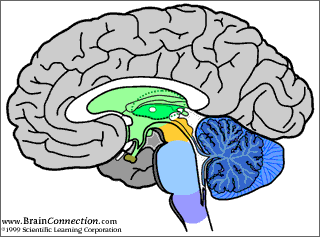 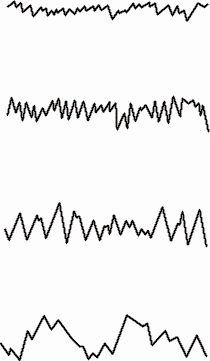 Alfa
Mõtlemine
Assotsiatsioonid
Tahe
Teeta
Emotsioon
Delta
Ellujäämine
Aju struktuur ja teadvuse tasemed
Teadlikkus ja fokuseeritus
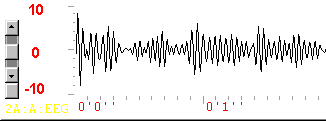 Gamma Lained 38-42hZ
Teadvustamatus ja fokusseerimatus
Gamma lained:
 Näitavad energia vaba liikumist ajus
 Vastavad kõrgemale teadvuse tasanditele
 Intuitsiooni ja kreatiivsuse allikaks
Siin ja praegu seisund
Gammalainete arendamise tulemused
Gammalained 38-42Hz
Gammalainete treeningu efektid
Tahtejõu suurenemine
Kõrgenenud fokusseeritus
Ühtsuse tunne (Oneness State)
Gamma seisund on kõrgema teadlikkuse seisund
 Tahte poolt juhitud ekstreemselt kõrge fokusseeritus 
 Intuitsiooni ja loovuse kasv
7 tsakra mudeli vastavus alulainetele
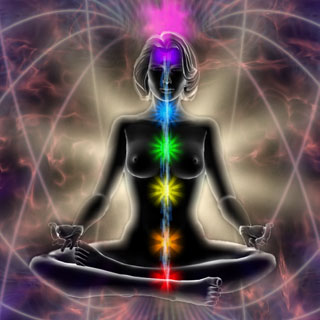 7. Kosmiline teadvus
6. Intuitsioon
5. Kommunikatsioon
4. Kaastunne 
3. Tahtejõud
2. Emotsioonid
1. Instinktid
Gamma
Beeta2
Beeta1
Alfa2
Alfa1
Teeta
Delta
Tänan tähelepanu eest